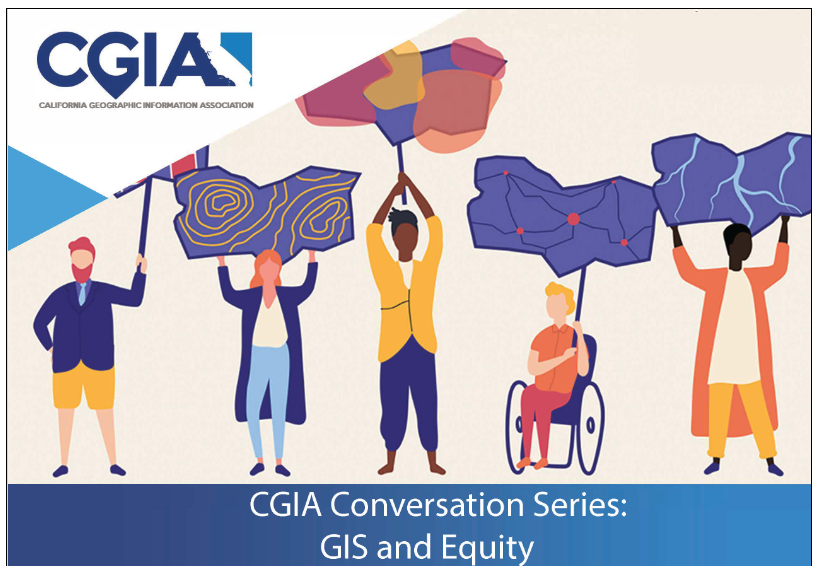 https://cgia.org/
GIS Equity for 
Rural California

March 28, 2024
[Speaker Notes: Welcome and thank you for joining us, I’m Jane Schafer-Kramer, a member of the California Geographic Information Association, also known as CGIA and I am your host and moderator. This conversation is the second in our series on GIS and Equity. Our first conversation was on the topic of Tribal GIS and the link to that recording may be easily found on our website at cgia.org. Today’s conversation is being recorded and will also be posted on our website.  I will be sharing some links in the chat, which you should be able to copy and save. Those will also be posted on the CGIA.org website.

Please feel free to enter your questions and comments in the chat as they come to mind. To avoid distractions, please stay on mute and keep your camera off except when we call on you during the questions and comments portion.

The third conversation, scheduled for March 28 at 12:30 pm will focus on GIS Equity for Rural California.
I am hosting this from downtown Sacramento, not far from the confluence of the Sacramento and American Rivers. This region is the traditional home of the Maidu, Miwok, and Nisenan people and they are still here. I thank them for their stewardship of this land.]
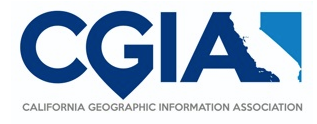 CGIA's mission: 
promote the effective use of GIS in California

Encouraging appropriate, coordinated, and cost-effective use, acquisition, exchange, and management of geographic information in the state of California
Promoting the use of consistent standards, procedures, and mechanisms for ensuring the accuracy and quality of geographic information used and created by public and private entities in California
Supporting and promoting the practice of GIS
Monitoring developments in the field of GIS and informing the membership of same
Serving as a resource for its membership
Providing a forum for the exchange of ideas and information
https://cgia.org/  and https://cgia.org/cagiscouncil/
[Speaker Notes: You may ask, what is CGIA? It is a nonprofit organization of GIS professionals in California. It was started nearly 30 years ago and its mission is still relevant today. I invite you to visit our website to learn more and consider joining. I especially would like to highlight the last bullet point here, providing a forum for the exchange of ideas and information – that is done in several ways, and one of them is the CGIA Community Council which meets quarterly and is open to all. The next meeting is planned for March 14, 10 am to 12 noon.]
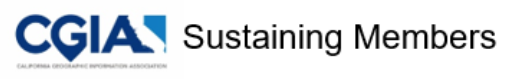 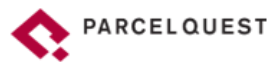 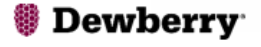 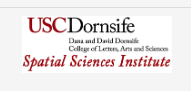 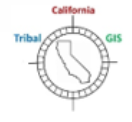 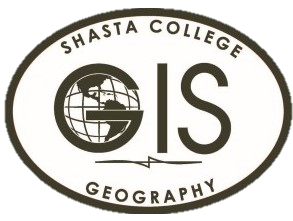 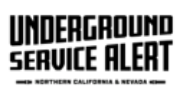 California Tribal GIS
[Speaker Notes: Thank you to our sustaining members Dewberry, Parcel Quest, Shasta College GIS, California Tribal GIS, University of Southern California Dornsife Spatial Sciences Institute, and Underground Service Alert for Northern California and Nevada]
Professional Development Webinar Series
Session 1: To GISP or Not to GISP? That is the Question! - Feb 21 – Recording is posted at cgia.org
Session 2: What Other Letters Can You Put After Your Name?  Certificates  & Degrees in GIS - April 3
Session 3: How to Get Your Foot in Our Door - May 15th
Registration links are available on the cgia.org website…and while you are there, check out the affordable membership options and benefits!